Intellectual Property: Understanding Requirements, Rights, & Recipient Responsibilities
Presented By:
Joel A. Snyderman., Acting Director
Scott Cooper – Assistant Extramural Inventions Policy Officer
Division of Extramural Inventions & Technology Resources (DEITR)
Office of Policy for Extramural Research Administration (OPERA)
2019 NIH Regional Seminar on Program Funding and Grants Administration
Learn where to get information to appropriately manage data, inventions, publications, and other resources developed with NIH funds.
Learn why and how to safeguard intellectual property rights in discoveries and inventions made with NIH funds.
Understand grantees’ rights and responsibilities in inventions made with NIH funds.
Learn when and how to report inventions to NIH.
Learn the new invention compliance requirements.
Learn how to share NIH-funded data and other research resources to advance research for benefits to the public and public health.
Understand the balance between protecting inventions and data sharing.
Discuss your questions and examples……
Note: How to report an Invention to NIH and key reporting requirements will be covered in a second session.
Objectives
2
Resources….
Where do I get information to appropriately manage data, inventions, publications, and other resources developed with NIH funding?
NIH Grants Policy Statement (GPS):
	https://grants.nih.gov/policy/nihgps/index.htm 
Notice of Award: terms and conditions of award
NIH Grants Information:
https://grants.nih.gov/grants/grants_process.htm
Post-Award Monitoring and Reporting 
https://grants.nih.gov/grants/post-award-monitoring-and-reporting.htm
Questions to: grantsinfo@nih.gov 
NIH Data Sharing Resources: 
https://grants.nih.gov/policy/sharing.htm 
		Questions to: sharing@nih.gov)
iEdison & Intellectual Property FAQs and Resources: https://era.nih.gov/iedison/iedison_faqs.cfm
3
Technology Transfer Goals
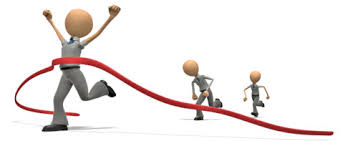 Utilize IP appropriately as                      incentive for commercial development of technologies.

Attract new R&D resources.

Obtain return on public investment.

Stimulate economic development.

Benefit the public health.

Financial return to owner and inventors.

Can have academic rewards/promotions/tenure.
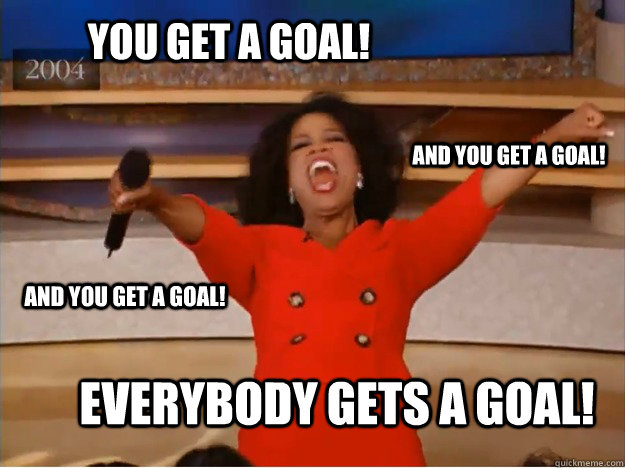 4
What is Intellectual Property?
Intellectual Property = 
Creations of the mind.
Protected by laws:
Patent, trademark, unfair competition, copyright, trade secret, the right of publicity.
IP system aims to foster an environment in which creativity and innovation is created, supported, developed, protected, all with benefits to the public. 
Enables creator(s) to earn recognition or financial benefit from what they invent or create.
5
Patents – What Do They Protect?
Patents – protect inventions = a discovery or a finding.
Invention must be:
Novel –  new – not known before; not a product of nature;
Useful – has utility, specific, and credible; and
Non-obvious – was not obvious to a person having ordinary skill in the area of the invention. 
Types of patent applications: provisional, non-provisional (utility), design, and plants.
See the U.S. Patent and Trademark Office (USPTO) website for more information:  
	http://www.uspto.gov
6
Patents – What is Patentable?
Can be anything new and useful:
Processes (process, act or method, and primarily includes industrial or technical processes);

Machines;

Articles that are manufactured;

Compositions of matter; or

Any new and useful improvement of the above (derivative).
7
Patents – Rights & Terms
Patent Protection (Rights):
the right to exclude others from making, using, offering for sale or selling the invention throughout the United States, or importing the invention into the United States and its territories and possessions.

Patents – 20 years from earliest priority filing claimed
Terms may be extended for certain pharmaceuticals and for certain circumstances as provided by law.
Delays by the USPTO in issuance of patent
8
Patents – Utility Application
Not an idea or suggestion.

Extensive data is not required but good to have.

A patent specification with claims describing the metes and bounds of the invention to be protected.

Usually diagrams are included.

Additional supporting data can be submitted later during patent prosecution.

Usual length of patent prosecution = 3 years; $40-60K+ (costs and attorneys fees).
9
Issuance of a Patent
US Utility patent application –
US Patent and Trademark Office = 2.3 years.
Some patents can issue in the same year they are filed.
If an international patent application is filed through the Patent Cooperation Treaty (PCT) US Patent may not issue for 6-8 years.
The Priority date will be the date the first application is filed
10
What Information is Included in an Issued Patent?
Owner of the patent
Date Application Filed/Date Patent Issued
If PCT application filed 
Inventors
Title
Abstract
Filing background and related patents
Diagrams
Description of the Invention
Statement of Government Rights
11
Patents Issued to NIH Contractors Citing NIH Funding
12
Patents: Losing Rights through Public Disclosure
Most international rights can be lost by making an enabling public disclosure before filing a patent application (limited exceptions may include the U.S. (1), Canada (1), Australia (0.5;1), Japan (0.5)).

U.S. rights can be lost by making an enabling public disclosure more than one (1) year before filing a patent application. 
Contractors required to protect the government rights in all inventions and patents. 
Prompt reporting of the date of a Subject Invention’s first public disclosure in Edison is important.
Risk of losing all rights by failing to timely disclose an  invention to the Government (See, the Bayh-Dole Act).
13
Patents: Protecting Rights through Public Disclosure
File enabled patent application prior to disclosing to the public, e.g., disclosing through posters, presentations, publications, talks, etc.

Do not have substantive discussions/exchanges with  third-parties unless they are under confidentiality obligations.
Use confidential disclosure agreements (CDAs) whenever possible for discussions or other exchanges with potential investors, collaborators, licensees, et al.
14
Patents: Protecting Rights through Public Disclosure
Grant application abstracts or summaries should be written as if they will immediately be made publicly available.

Take appropriate steps to protect confidential information, e.g., marking it as “confidential,” withholding it if appropriate, submitting a substitute, or simply start by filing a provisional patent application as soon as possible.
15
Freedom Of Information Act (FOIA) – Safeguarding Grant Application Information & Inventions
Take the appropriate precautions (markings, etc.)
5 U.S.C. § 552(b)(4) provides an exemption for “trade secrets and commercial or financial information obtained from a person and privileged or confidential”
16
Bayh-Dole Act and Regulations
The Bayh-Dole Act (1980) – few changes since 1980. 
Codified at 35 U.S.C. § 200;
Implemented through regulations at 37 C.F.R. 401. 
Regulations revised effective April 13, 2018.  
NIH implementation of revised regulations for all subject inventions made with new NIH grant funding on or after October 1, 2018. 
NIH Contracts – on the date of a new contract
Applies to most federal funding agreements.

Sets forth rights and responsibilities of grantee/contactor and Government for inventions and discoveries made in whole or in part with federal funding.
17
Bayh-Dole Act:Federal Funding Agreements
Policy & Objective (35 U.S.C. §200):
Use the patent system to promote the utilization of inventions arising from federally supported research or development;
Encourage participation of small businesses; Required preference in licensing by non-profit organizations
Promote collaboration between commercial concerns and nonprofit organizations;
Ensure inventions are used in a manner to promote free competition and enterprise without unduly encumbering future research and discovery;
Promote the commercialization and public availability of inventions made with federal support; and
Ensure that the Government obtains sufficient rights in federally supported inventions.
18
Bayh-Dole Act:Invention Definitions
Invention: “Any invention or discovery which is or may be patentable or otherwise protectable under this title or any novel variety of plant which is or may be protectable under the Plant Variety Protection Act (7 U.S.C. 2321 et seq.).”
	35 U.S.C. § 201(d)
Subject Invention: “Any invention of the contractor conceived or first actually reduced to practice in the performance of work under a funding agreement: Provided, That in the case of a variety of plant, the date of determination (as defined in section 41(d) of the Plant Variety Protection Act (7 U.S.C. 2401(d))) must also occur during the period of contract performance.”
	35 U.S.C. § 201(e)
19
Invention Reporting Requirements of NIH Grantees and Contractors
Implement Employee Agreements  as needed
Disclose Each Invention to the Government  within 60 days
Resolve Election or Waive of Title  within 2 years 
File Patent  within 1 yr. of title election
Provide License to the Govt.  upon title election
Indicate Govt. Support in Patent  with patent application
Product Manufacturing in U.S.  required
Report on Invention Utilization  annually
Final Invention Report  at award close out
20
Bayh-Dole: Compliance Requirements
The Final Invention Statement
The Invention Disclosure:
Needs to be complete in technical detail, include inventor names, date of disclosure, grant numbers. 
The Government Support Clause:
Required in all patent applications/issued patents;
Two sentences that include the grant numbers.
The Confirmatory License:
Grants to the U.S. Government its license to use the subject invention and resulting patents.
The Utilization Report
Filed annually and provides summary information on the licensing and commercial development of a subject invention.
21
Bayh-Dole Act:Government Rights
Government Use License.

Conditions When the Government May Obtain Title.

March-In Rights (35 U.S.C. § 203):
Compare to non-federally funded patents under 28 USC § 1498
NIH decisions:  https://era.nih.gov/iedison/iedison_faqs.cfm#XV 

Inventor, 3rd Party Waivers and U.S. Manufacturing Approvals.

Subawardee’s Bayh-Dole rights.
22
Bayh-Dole Act:Government Use License
“For any invention in which the contractor elects rights, the Federal agency shall have a nonexclusive, nontransferrable, irrevocable, paid-up license to practice or have practiced for or on behalf of the United States any subject invention throughout the world.”
	35 U.S.C. § 202 (c)(4)
23
Conditions When the Government May Obtain Title
The contractor will convey to the Federal agency, upon written request, title to any subject invention:
If the contractor fails to disclose or elect title to the subject invention within the times specified; (was limited to 60 days after federal agency knew of non-compliance)
In those countries in which the contractor fails to file patent applications within the times specified; or
In any country in which the contractor decides not to continue the prosecution of any application.

37 C.F.R. 401.14(d)
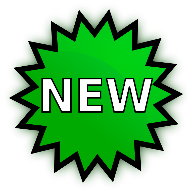 24
Bayh-Dole Act: Subawardee Has Bayh-Dole Rights
“The subcontractor will retain all rights provided for the contractor in this clause, and the contractor will not, as part of the consideration for awarding the subcontract, obtain rights in the subcontractor's subject inventions.”  
37 CFR § 401.14 (g)(1)
25
What is iEdison?
Electronic Database used by 25+ federal agencies to enable grantees/contractors to report their federally funded discoveries/inventions.
Information submitted is confidential under statute.
Information provided by grantees/contractors:
Technical information on inventions;

Identifies legal protection is timely and properly obtained;

Provides notice of required regulatory compliance;

Reminder messages for required reporting; and

NIH – annual utilization reports regarding commercialization status.
26
Where does iEdison fit in the Award Process?
At the End (but starts in the middle)








Always post award.
Registered Grantee/Contractor has award number.
Direct or indirect party to award or assignee (usually Inventor) thereof.
Perform Research Work
Closeout
Post-Award
HHS-568
Make / License Discoveries
Report using iEdison
27
Recipient Process
Report FDA approvals and royalty/other income
NIH
Report commercialization and licensing
Awards research funds
Recipient
Report to NIH Using iEdison
Report patent/pvp application, keep reporting up-to-date
Funds Dept/Research
Employee/researcher/ Inventor
Decide to pursue  protection or commercial development or not of the Invention
Discovers Invention
Submits Disclosure to Recipient
Office of Technology Licensing
Initial report to NIH
28
Bayh-Dole Act:Four Types of Waivers
Inventor Waivers; 

U.S. Manufacturing Waivers;

Third Party Waivers; and  

General Waivers or Waivers to the Federal Government
29
NIH Waiver ProcessThe Big Picture
You might have great idea or plan to:
Have the Inventors take over prosecution of a patent;
Have a product that embodies an Invention made overseas; or
Have another institution, a co-owner, take over prosecution of a patent

All transfers of ownership of a subject invention made by a nonprofit organization to an inventor or a 3rd party require NIH’s PRIOR APPROVAL.
All transfers must be completed so that NIH records show correct ownership for continued compliance.

All requests to permit substantial manufacturing of any product or service outside of the U.S. require PRIOR APPROVAL.
30
Select Data Issues
Grantees own the data they develop with federal funds. (NIH Grants Policy Statement 8.2.1.
Public Access Policy:  
NIH Grants Policy Statement 8.2.2.
Final peer reviewed manuscript, upon acceptance for publication must be published at:  http://www.pubmedcentral.nih.gov.
Sharing Research Resources:  
NIH Grants Policy Statement 8.2.3.
Requires sharing of unique research materials/biological materials (research tools).
31
Select Data Issues (continued)
Data Sharing Policy:
NIH Grants Policy Statement:  8.2.3.1.
Requires data sharing plans for proposals of more than $500,000.
Select NIH funding programs require data sharing plans.  Need to review the funding opportunity announcement.
32
How to disclose new Inventions to NIH.
When, where and how inventions are reported to NIH in:
iEdison
The RPPR and
The Final Invention Statement 
How to request extensions of time to fulfill specific reporting requirements.
How to protect the government’s interest in NIH funded inventions.
What the new invention compliance requirements are.
And we’ll address your questions and examples……
Our next session will cover
33
Questions?
October 29, 2020
Thank You
For any question on extramural invention reporting, data and resource sharing, or other related extramural intellectual property policy issues:

Contact:
		Joel A. Snyderman, Acting Director
Scott Cooper, J.D., Assistant Extramural Policy Officer
Websites: 
http://sharing.nih.gov; http://iEdison.gov; http://inventions.nih.gov; https://era.nih.gov/iedison/iedison_faqs.cfm 

Email: Sharing@nih.gov; Edison@nih.gov; Inventions@nih.gov

DEITR Telephone & iEdison HelpDesk: (301) 435-1986
35